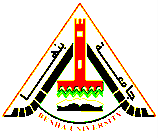 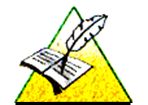 قسم اللغة الفرنسيةمادة الادب المقارنالمحاضرة الثالثةالفرقة الثالثةاستاذ المادة: أ.د.م/ سحر درويش
Antigone entre Sophocle et Anouilh
La rencontre entre Antigone et sa nourrice constitue la première scène de la pièce d’Anouilh. Le personnage de la nourrice n’apparait pas dans la pièce de Sophocle. C’est un nouveau personnage inventé par Anouilh ; afin d’apporter un éclairage sur l’enfance d’Antigone. A travers la nourrice, le lecteur peut savoir les différences entre les deux jeunes filles ; Antigone et Ismène.
La nourrice est présentée comme une vieille servante (voir P.33) coléreuse, mais pleine de cœur : « j’ai promis à sa mère que j’en ferais une honnête fille » voir P. 31
« qu’est-ce qu’elle me dirait si elle était là »voir P. 32
Questions
1- (Cette nuit-là), qu’est allée faire Antigone en dehors de la ville ? voir p. 
2- Que comprend la nourrice lorsqu’Antigone lui dit « j’avais un rendez-vous » ? voir p. 30
3- Que signifie le mot nounou ?
   Dans le langage infantile, il signifie nourrice.
4- relève deux phrases de la nourrice qui montrent clairement que le quiproquo (ou le malentendu) s’est installé. Voir P. 30
5- Antigone ment-elle lorsque déclare qu’elle avait un rendez- vous et lorsqu’elle affirme : qu’elle a un amoureux ? voir p. 33
6- de quoi accuse la nourrice Antigone ? voir P.31-33
7- laquelle des deux sœurs la nourrice préférait-elle ? pour quelle raison ? voir P.31.